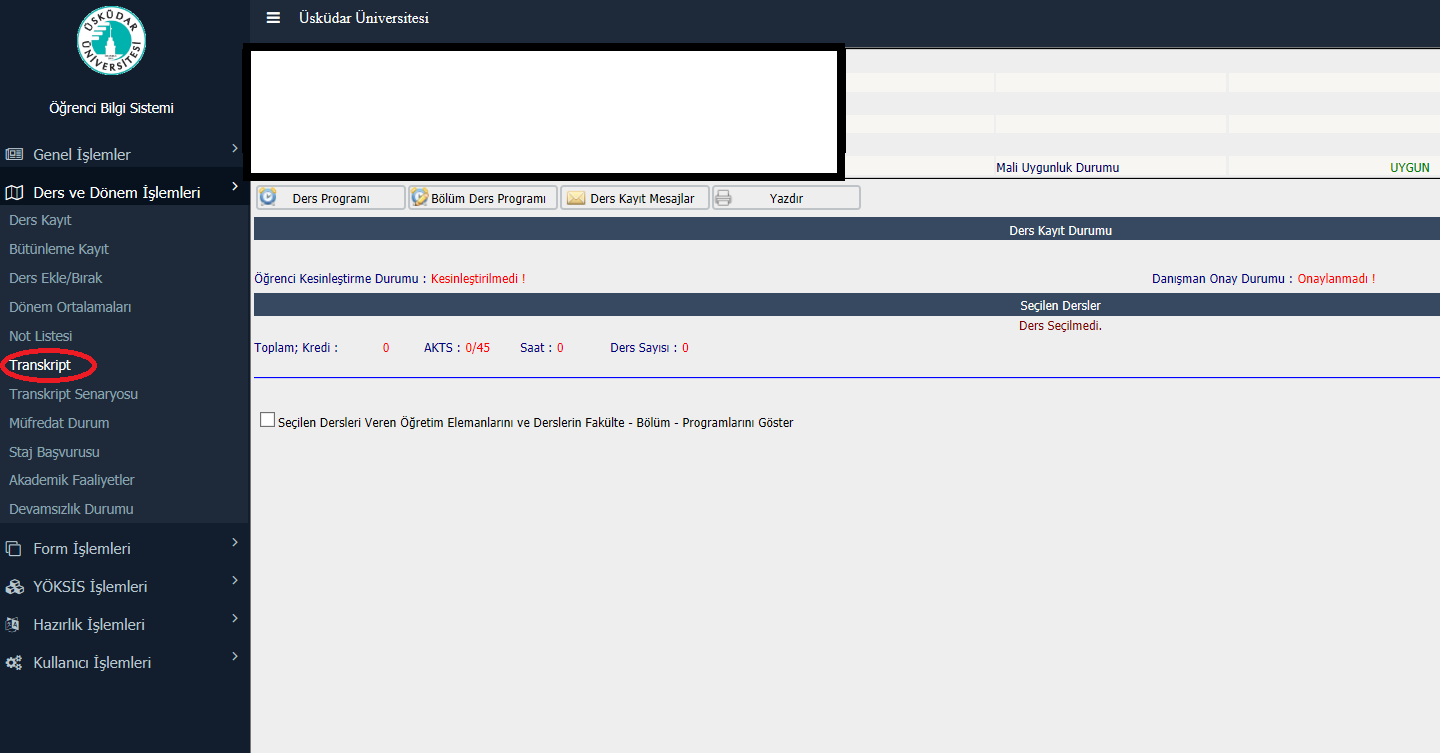 You can double-click the attached tab and view your transcript.
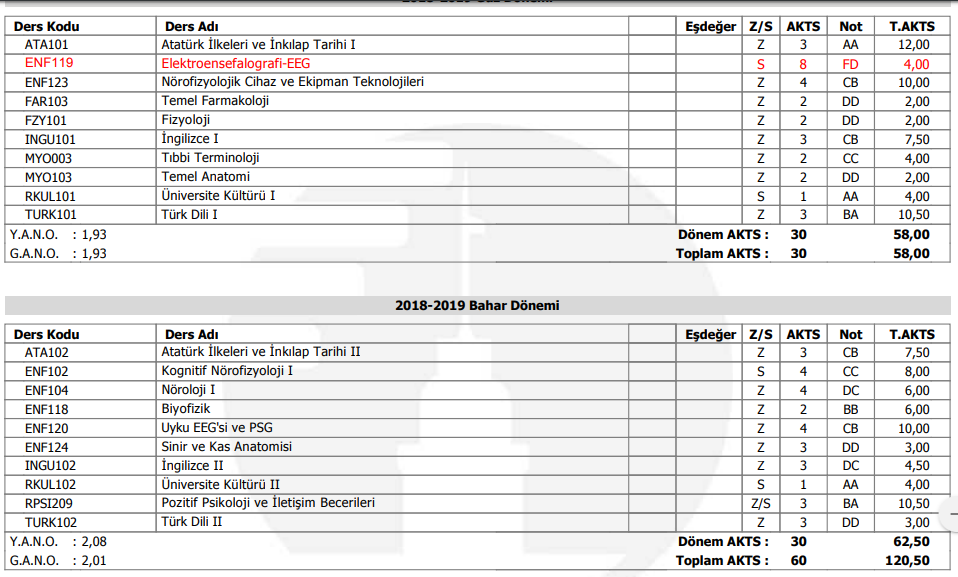 THANKS!